MILITARY UNIVERSITY NAMED AFTER V. SARGSYAN, MoD, RAARMENIAN LANGUAGE CENTER: IT'S PAST, PRESENT AND FUTURE
REPORTER: E. GALSTYAN
PhD in GENERAL AND APPLIED LINGUISTICS, ASSOCIATE PROFESSOR
OBJECTIVES
OBTAIN KNOWLEDGE
GET RECCOMENDATIONS
GAIN EXPERIENCE
BRIEF HISTORY
LC BASED IN PEACEKEEPING BRIGADE
LC SPONSORED BY BRITISH MINISTRYOF DEFENSE AND COMMONWEALTH OFFICE
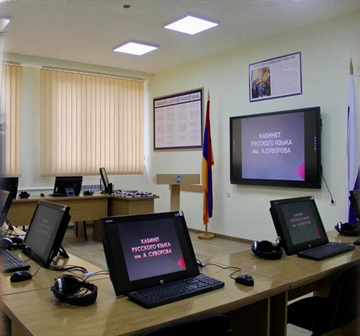 MILITARY UNIVERSITY NAMED AFTER V. SARGSYAN
NATIONAL DEFENSE RESEARCH UNIVERSITY
MILITARY AVIATION UNIVERSITY
PEACEKEEPING BRIGADE
THE CORE AIMS OF LC
Designing skill based courses according to NATO standards
Collecting necessary and sufficient resources
Developing assessment standards and scoring criteria
Developing STANAG tests
Developing teaching methodologies
Training instructors
THE CORE AIMS OF LC
Having Specialized English trainings
Having Specific programs for peacekeepers
Exploiting Labs
Establishing and developing E-learning platform
Familiarizing with Western Culture and incorporating cultural knowledge into the teaching process
OUR STANAG COURSES VISION
THANK YOU FOR YOUR ATTENTION